1 Peter 2:1-3
“Therefore, laying aside all malice, all deceit, hypocrisy, envy, and all evil speaking, as newborn babes, desire the pure milk of the word, that you may grow thereby, if indeed you have tasted that the Lord is gracious” (NKJV).
“Desire the Pure Milk of the Word”
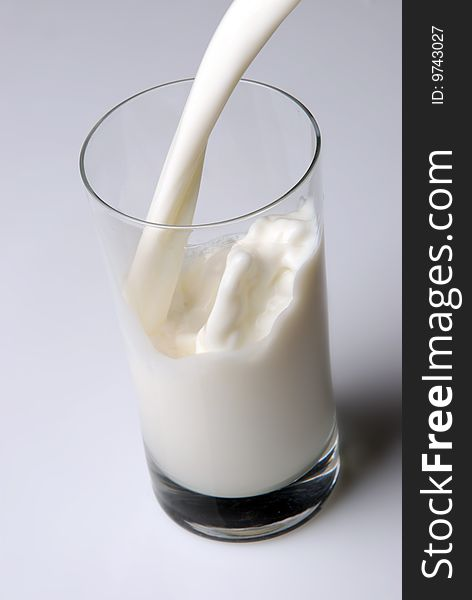 “Milk” symbolizes innocence
Before the rise of lactose intolerance, milk was the drink of children—whether a nursing child, or preteen.  
Sometimes a figure of immaturity (Heb. 5:12-15)
That is not Peter’s emphasis.
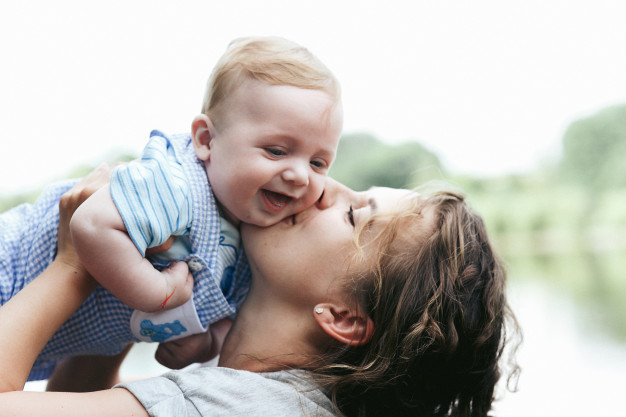 “Desire the Pure Milk of the Word”
“As newborn babes”
Not a negative quality
“Desire the pure milk of the word”
This is the focus—our attitude towards God’s word
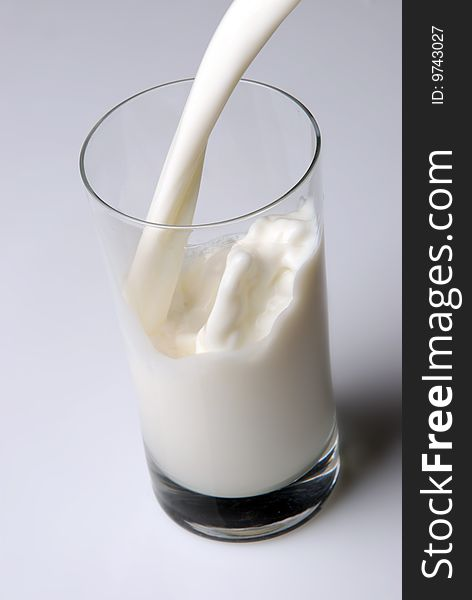 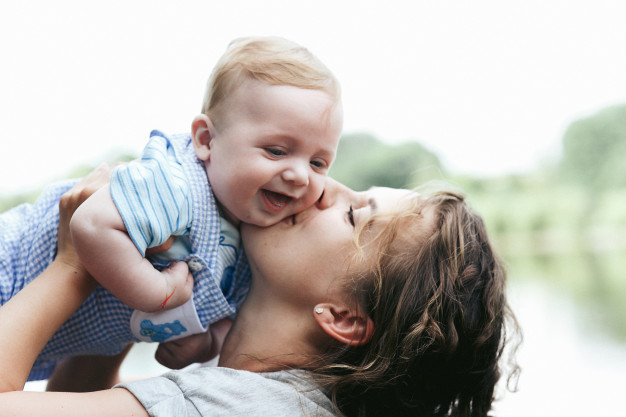 “Desire the Pure Milk of the Word”
Why?
“That you may grow thereby”
This is what will help us put aside…
“malice, all deceit, hypocrisy, envy, and all evil speaking”
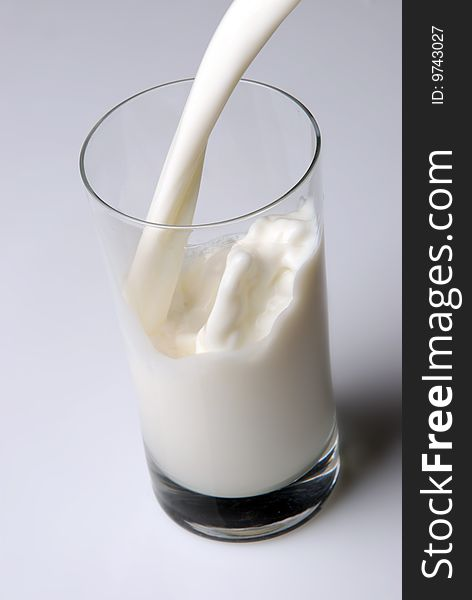 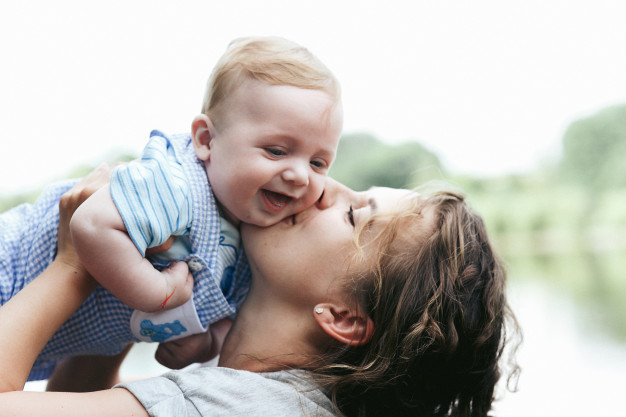 “Desire the Pure Milk of the Word”
Could your attitude toward God’s word be described as 
“Desire”
Let’s consider what this means and how it will look in our lives
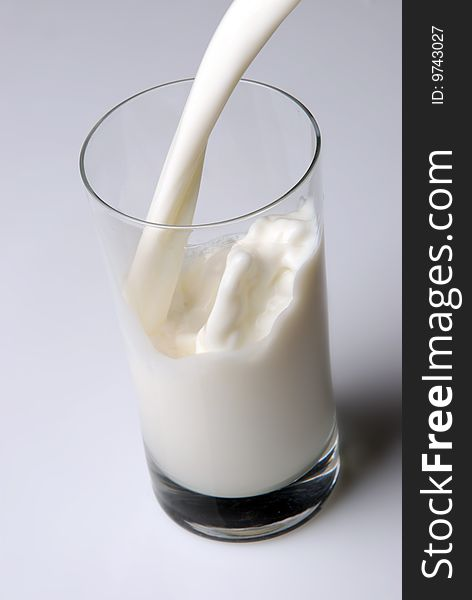 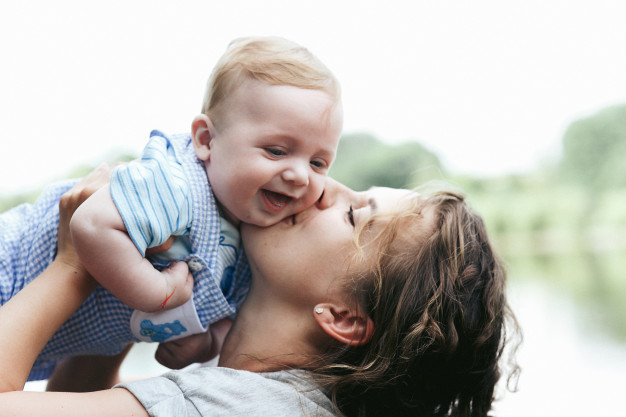 “Desire the Pure Milk of the Word”
Things We Desire Are Important to Us.
Romance
Competition
Hobby
Possession
Career
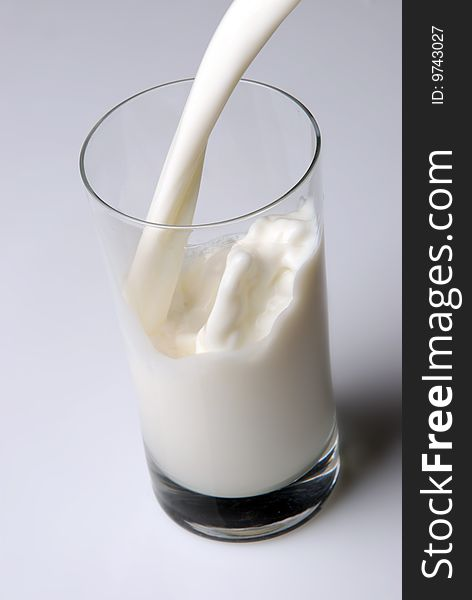 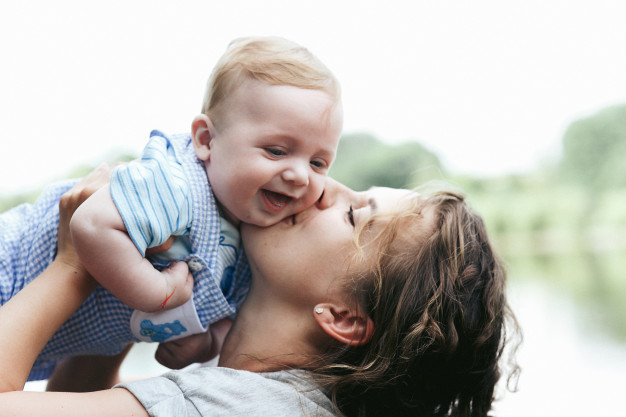 “Desire the Pure Milk of the Word”
Things We Desire Are Important to Us.
Is God’s word important to you? (Acts 10:30-33)
Anxious to hear it
Ready to apply it
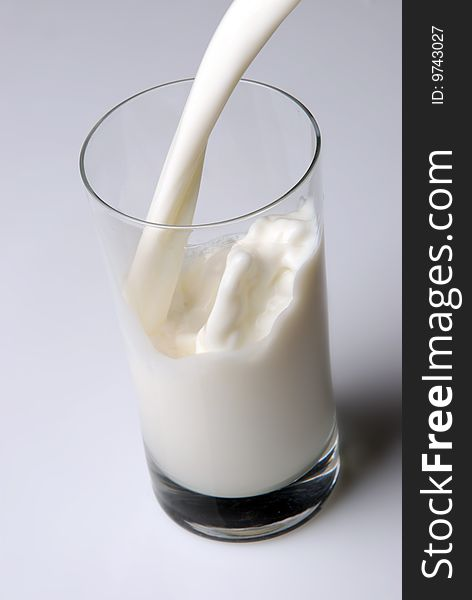 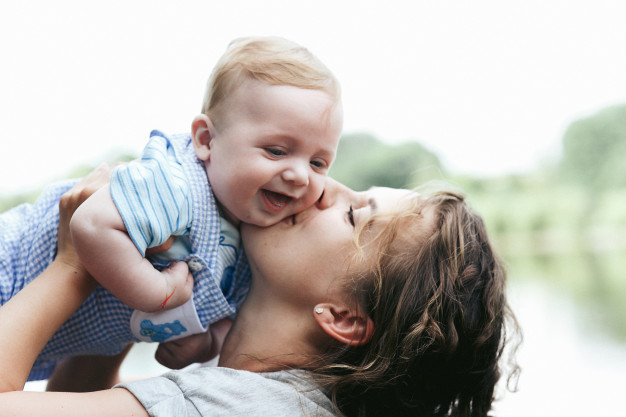 “Desire the Pure Milk of the Word”
We Talk about Things We Desire.
New Car
New Gadget
New Opportunity
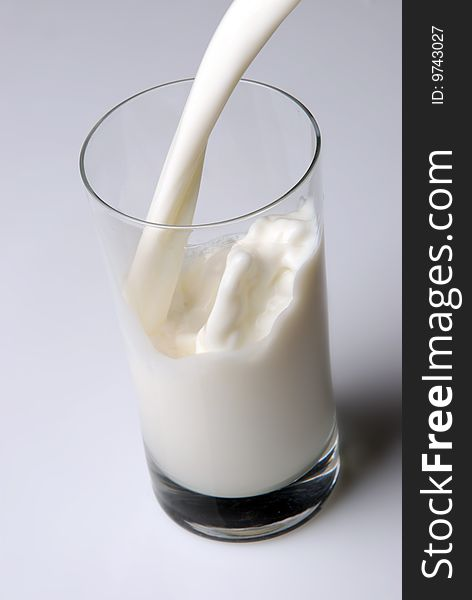 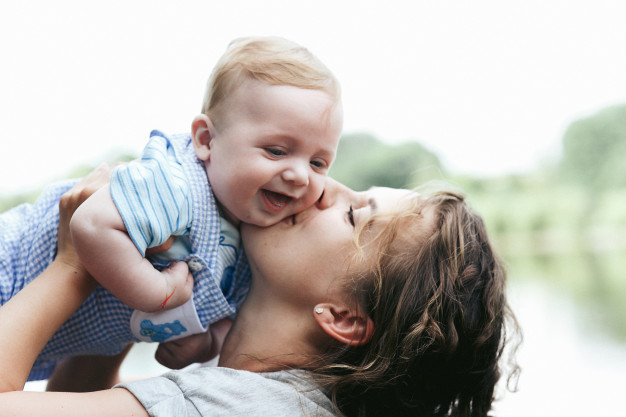 “Desire the Pure Milk of the Word”
We Talk about Things We Desire.
Do you tell others about God’s word? (John 1:38-41, 43-45)
When mocked?
When Persecuted?
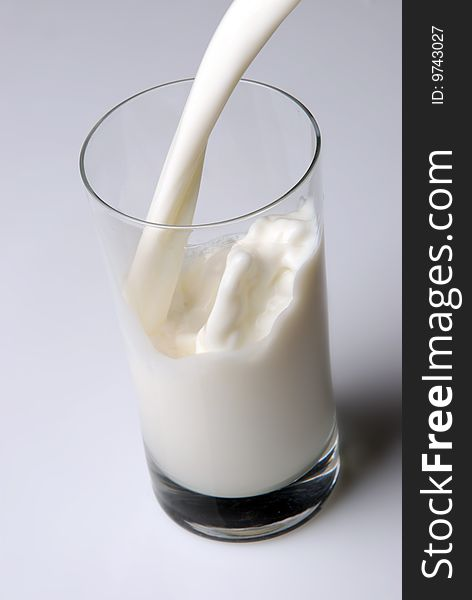 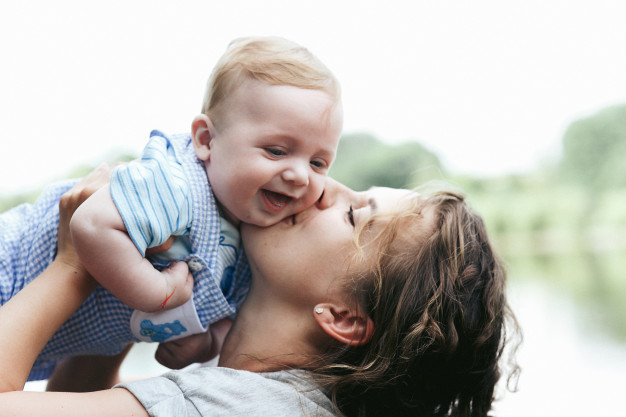 “Desire the Pure Milk of the Word”
We Make Time for Things We Desire.
When dating
Stand in line
Get up early—stay up late
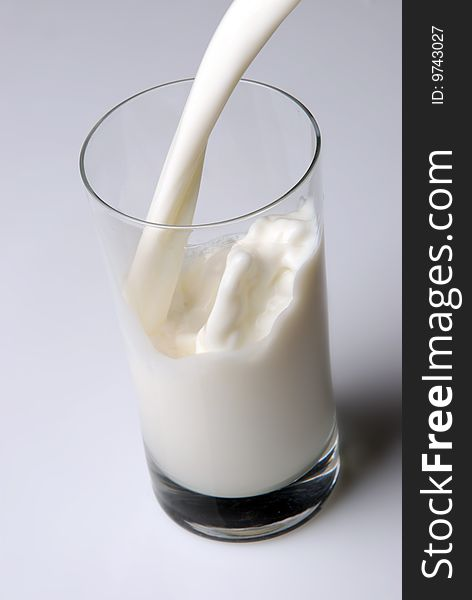 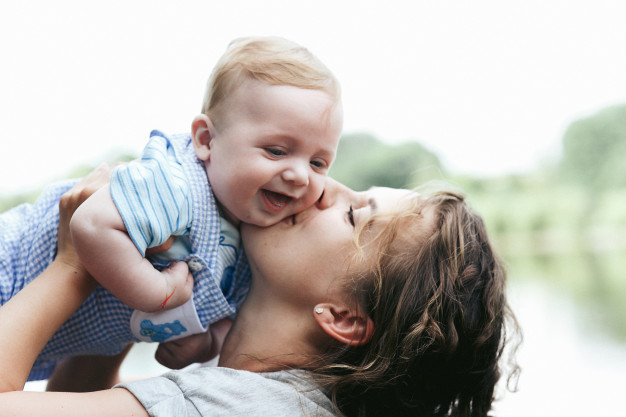 “Desire the Pure Milk of the Word”
We Make Time for Things We Desire.
Do you make time for God’s word? (Acts 20:27)
Regular times
Gospel Meetings
Home studies
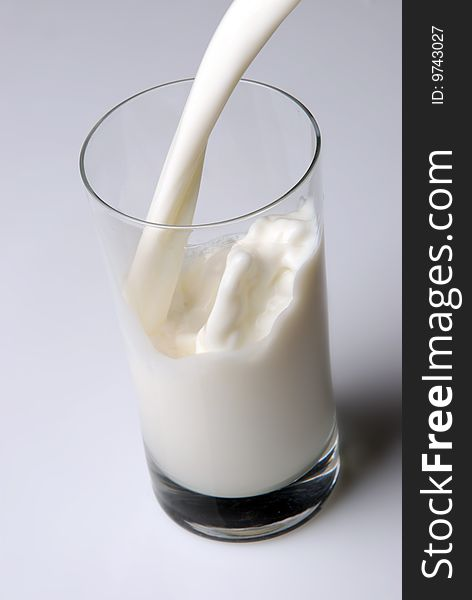 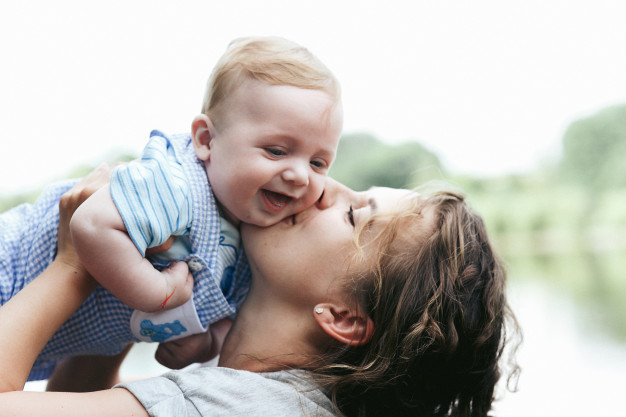 “Desire the Pure Milk of the Word”
We Learn about Things We Desire.
College degree
User manual
Magazines
Personal development
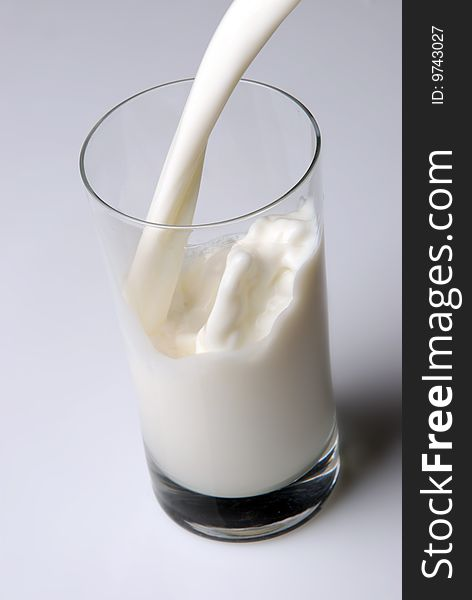 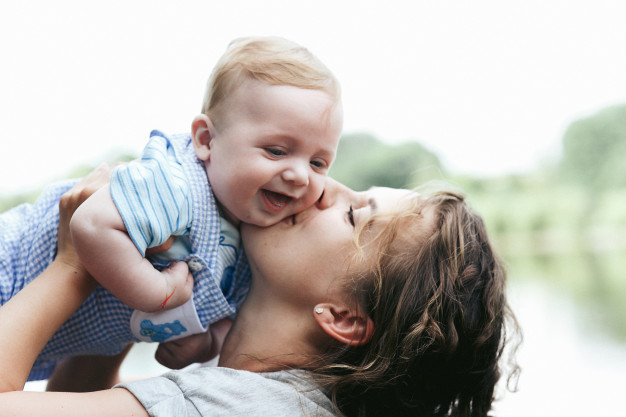 “Desire the Pure Milk of the Word”
We Learn about Things We Desire.
Do you seek to learn more about God’s word? (Acts 17:10-12)
“Oh, I know that!”
Really?
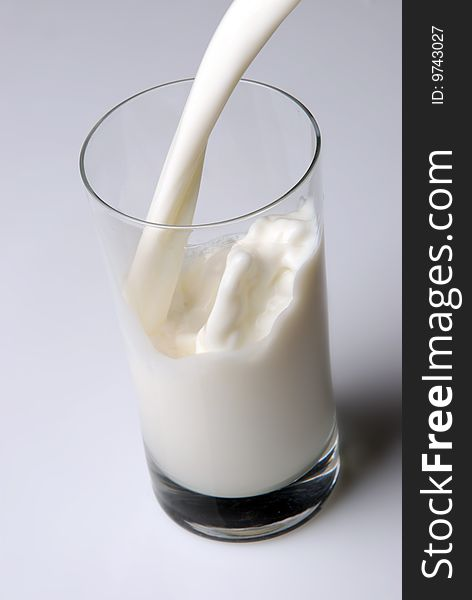 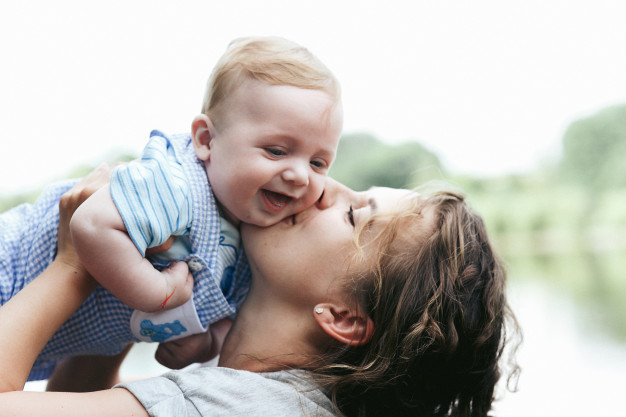 “Desire the Pure Milk of the Word”
We Make Changes for Things We Desire.
Lose weight
Get in shape
Change habits
Change behavior
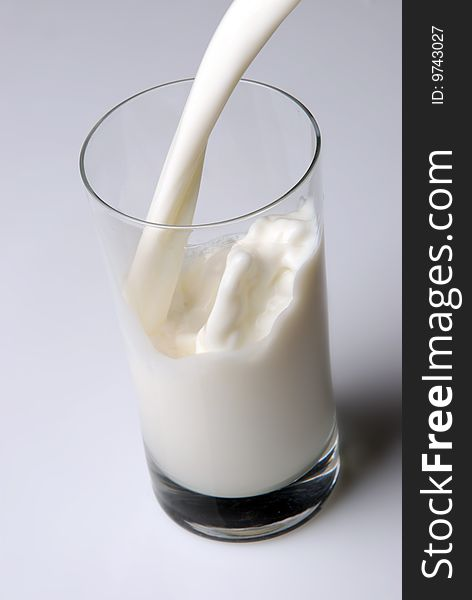 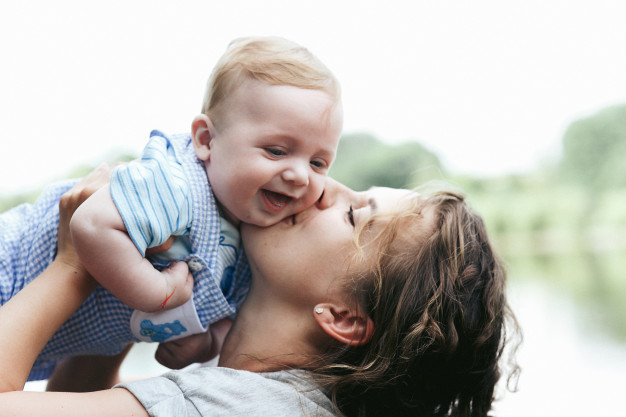 “Desire the Pure Milk of the Word”
We Make Changes for Things We Desire.
Do you allow God’s word to change you? (Jas. 1:23-25; Acts 19:18-20)
“That’s too much!”
“That’s legalistic!”
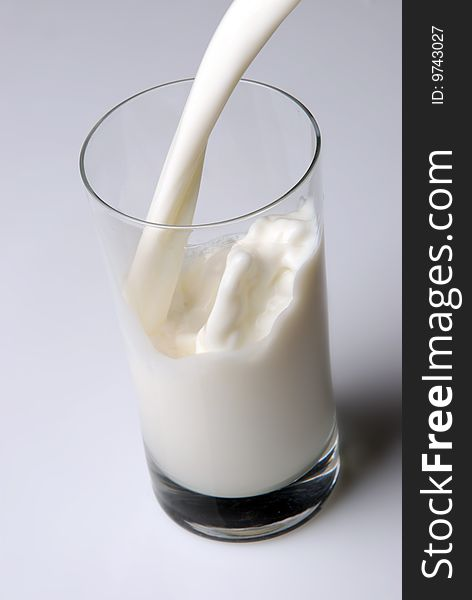 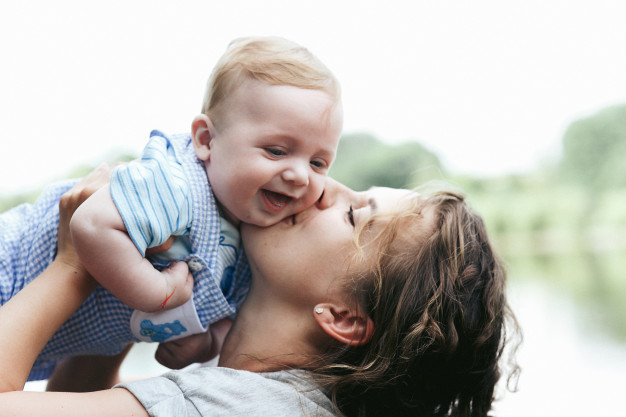 “Desire the Pure Milk of the Word”
What Does It Indicate If We Do Not “Desire” the Word?
“…if indeed you have tasted that the Lord is gracious” (1 Pet. 2:3b)
Do You Truly Appreciate the graciousness of God?
1 Corinthians 15:10
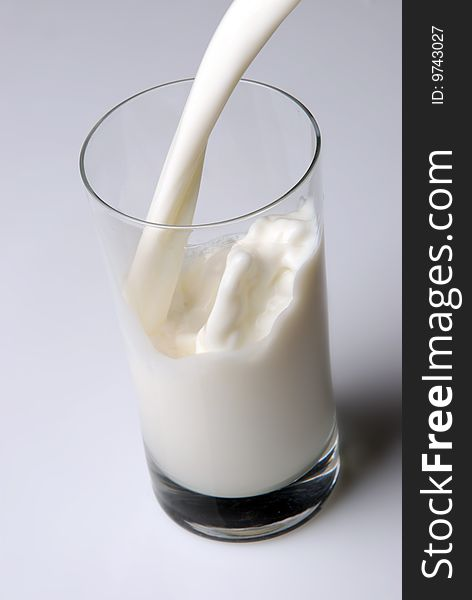 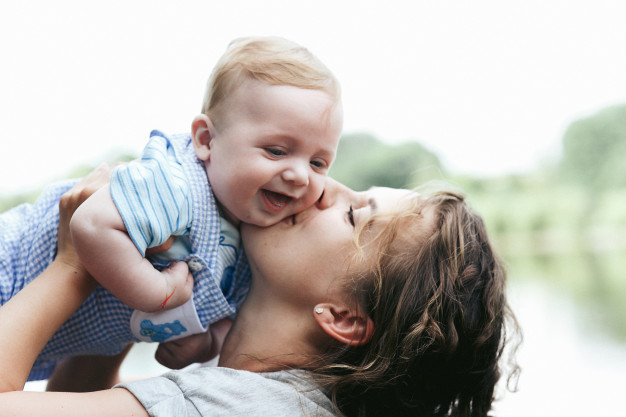